VIII	The Second Dimension of Gestures






(Fr Mar 01)
VIII.1 Singer‘s Gestures
VIII.1.1 The Anatomy of the Voice
diaphragm/lungs
larynx
vocal folds
This sound is then shaped bythe manipulation of the various structures along the vocal tract, such as the position of the tongue, and the larynx, etc. The articulators are the cheeks, tongue, teeth and lips and they all contribute to vocal articulation, whereas the sinus, chest, laryngeal and pharyngeal cavities all act as resonating chambers for the voice.
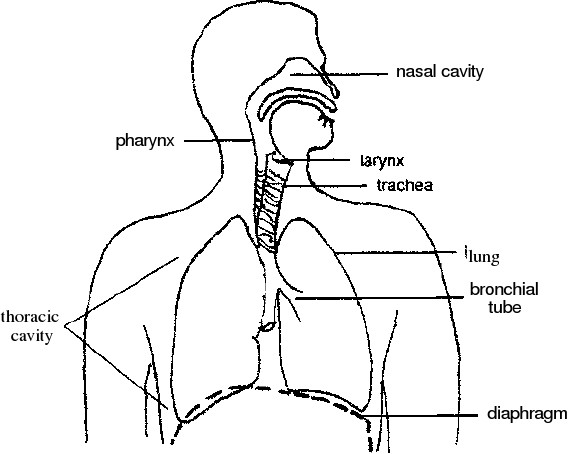 VIII.1.1 The Anatomy of the Voice
diaphragm/lungs
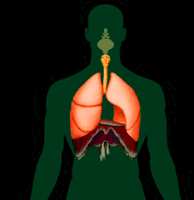 VIII.1.1 The Anatomy of the Voice
larynx
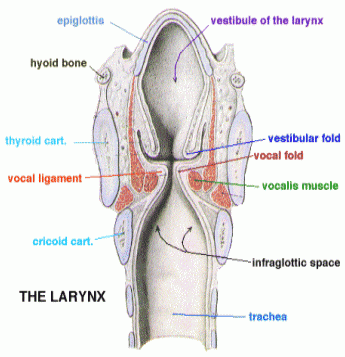 VIII.1.1 The Anatomy of the Voice
vocal folds
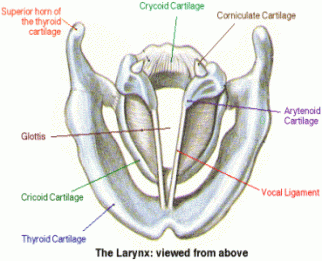 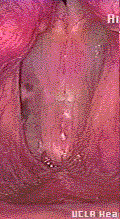 VIII.1.2 Singing Gestures as an Inner Embodiment
Formants are frequency filters in the human voice
that are generated by the throat’s variable anatomy 
They are responsible for the shaping of speech and singing
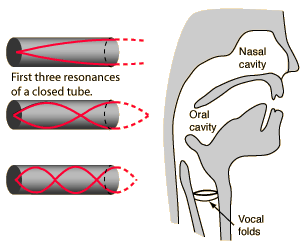 Johan Sundberg
KTH Stockholm
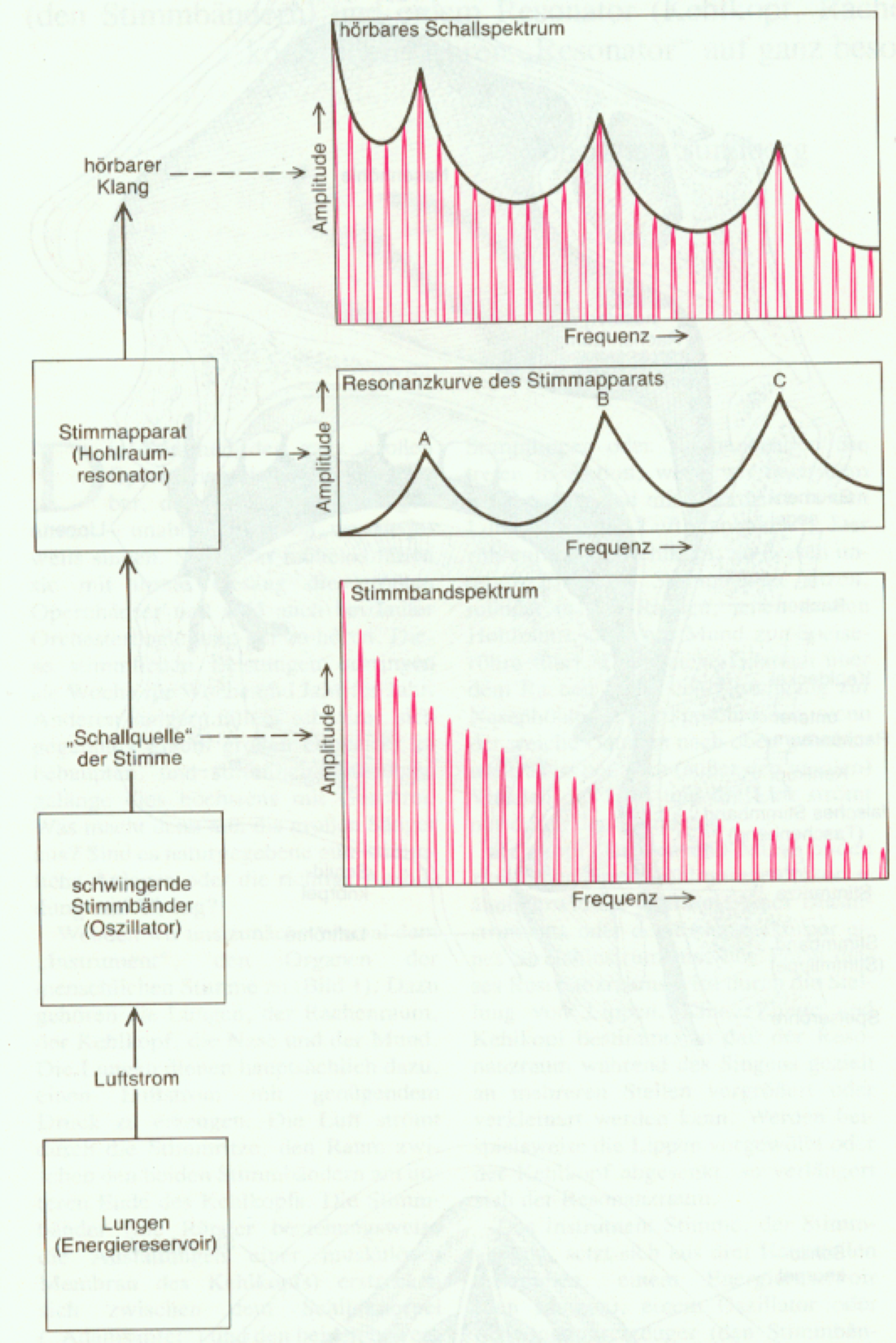 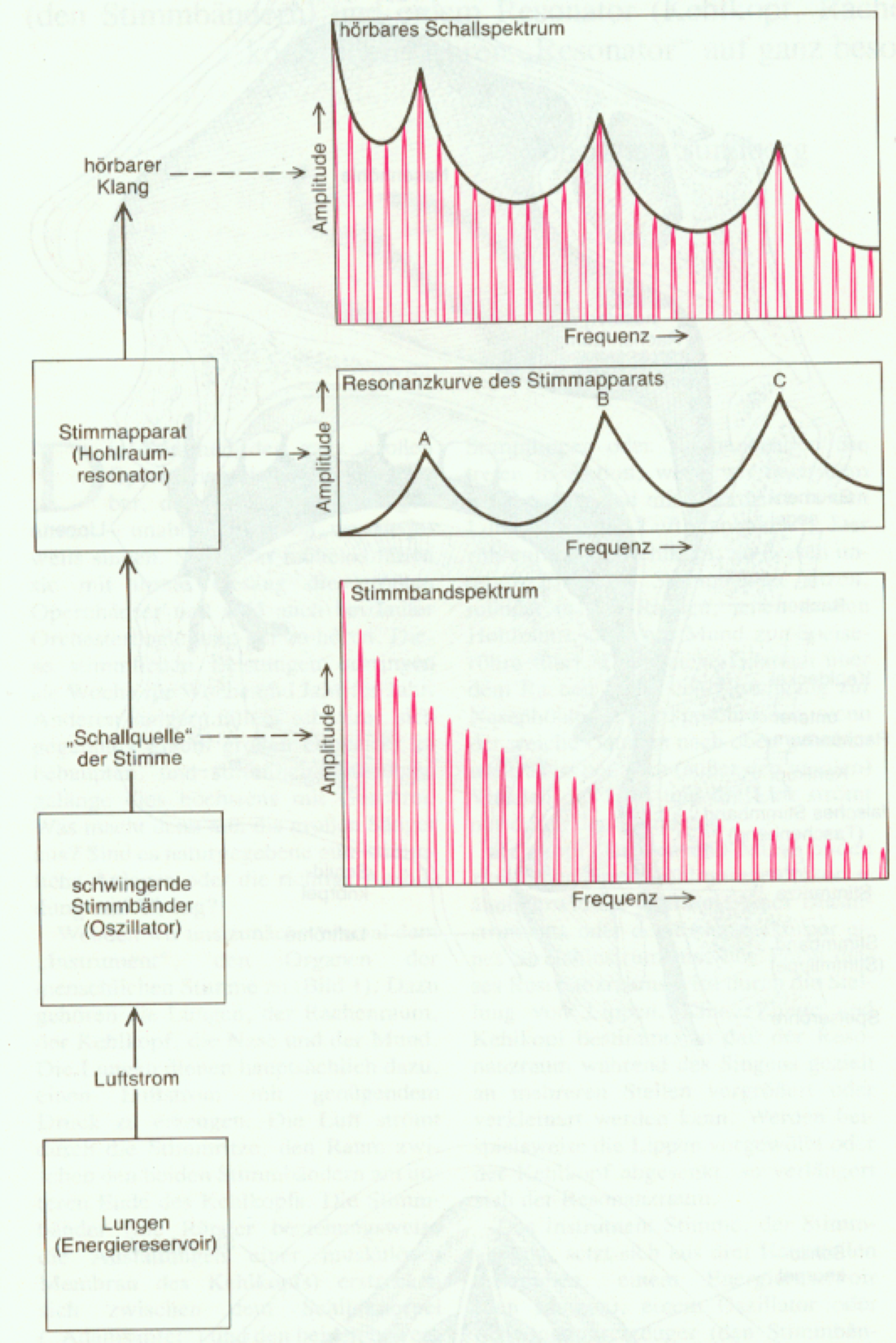 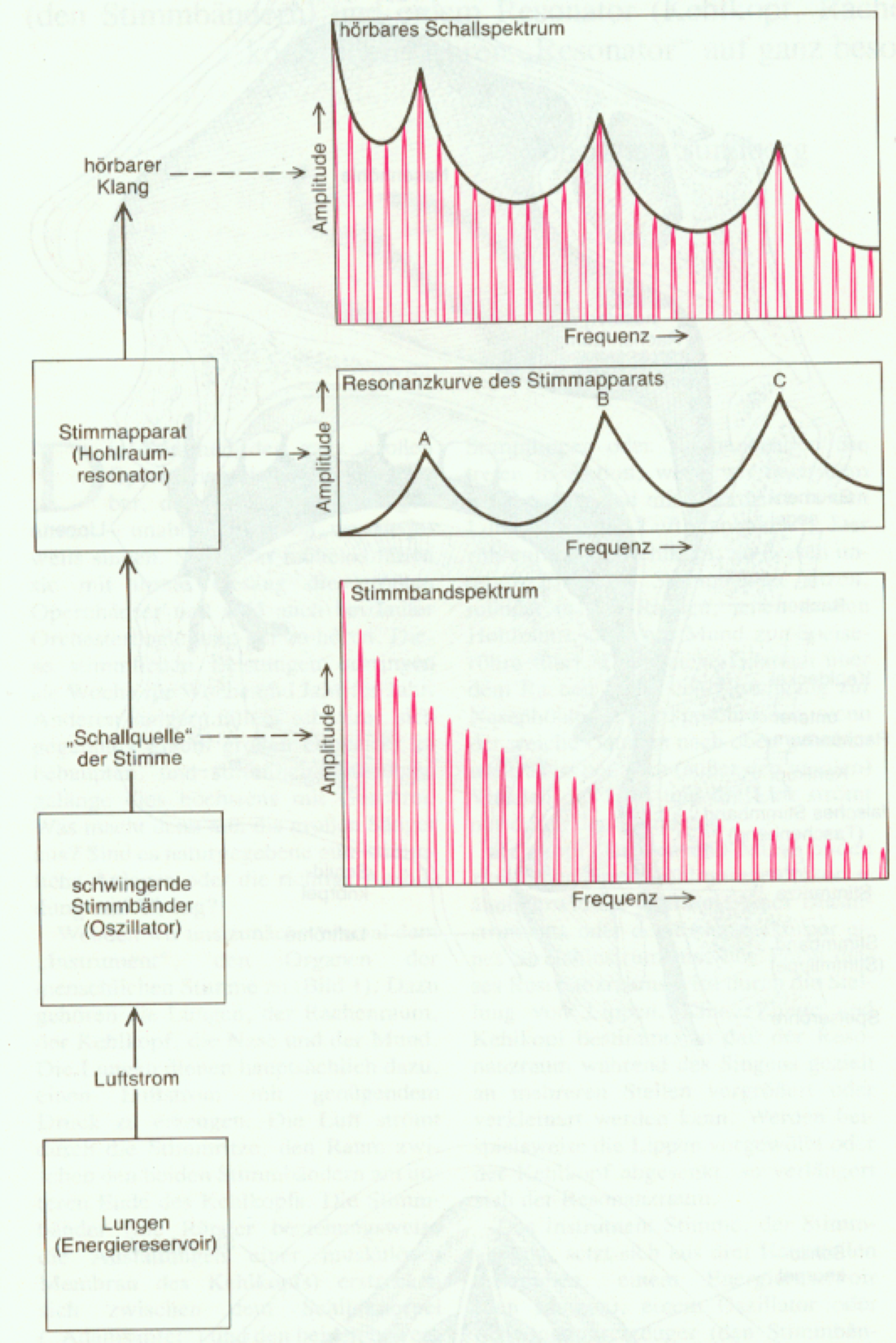 Typical formant pairs of the first two formants (J. Sundberg)
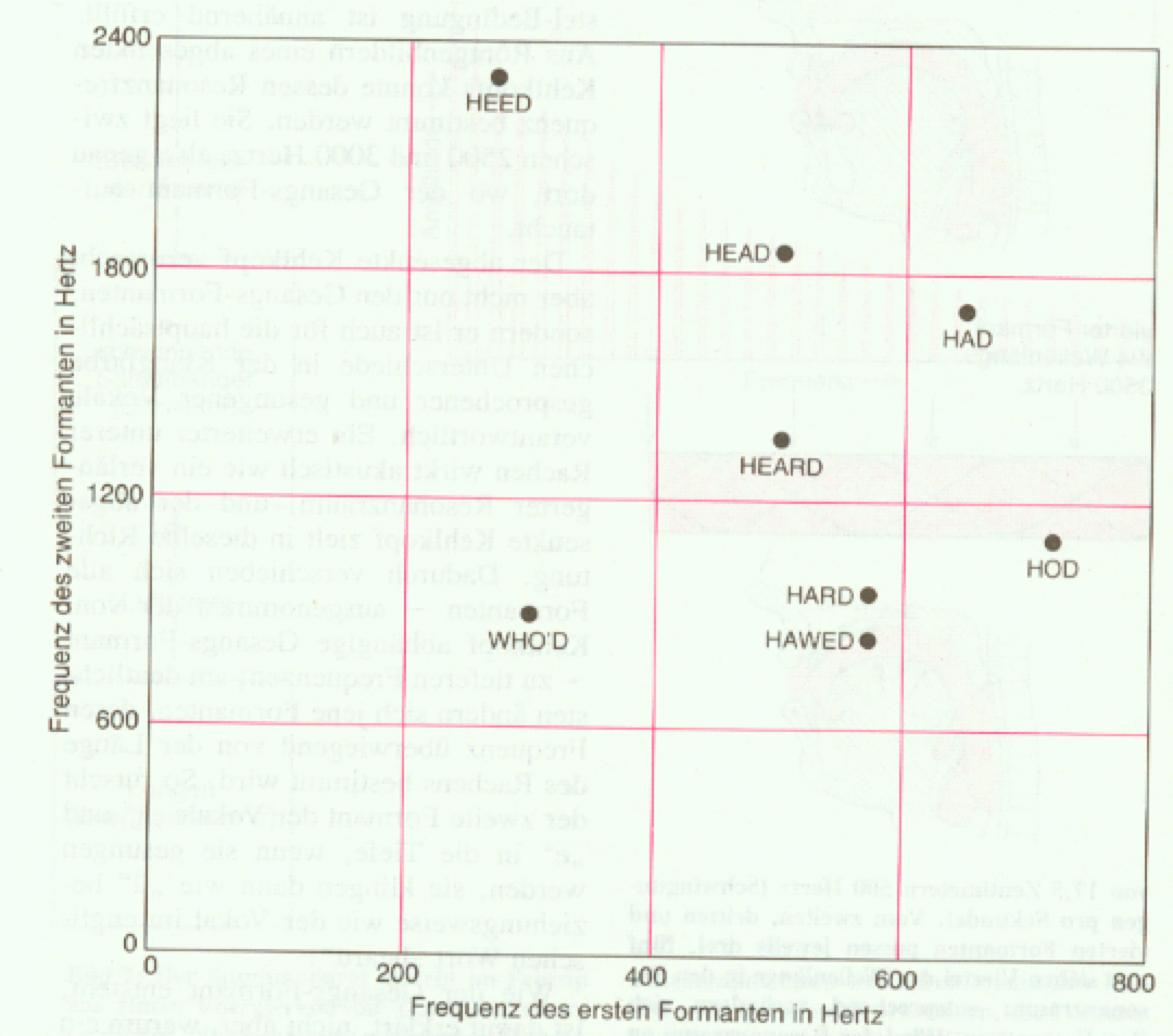 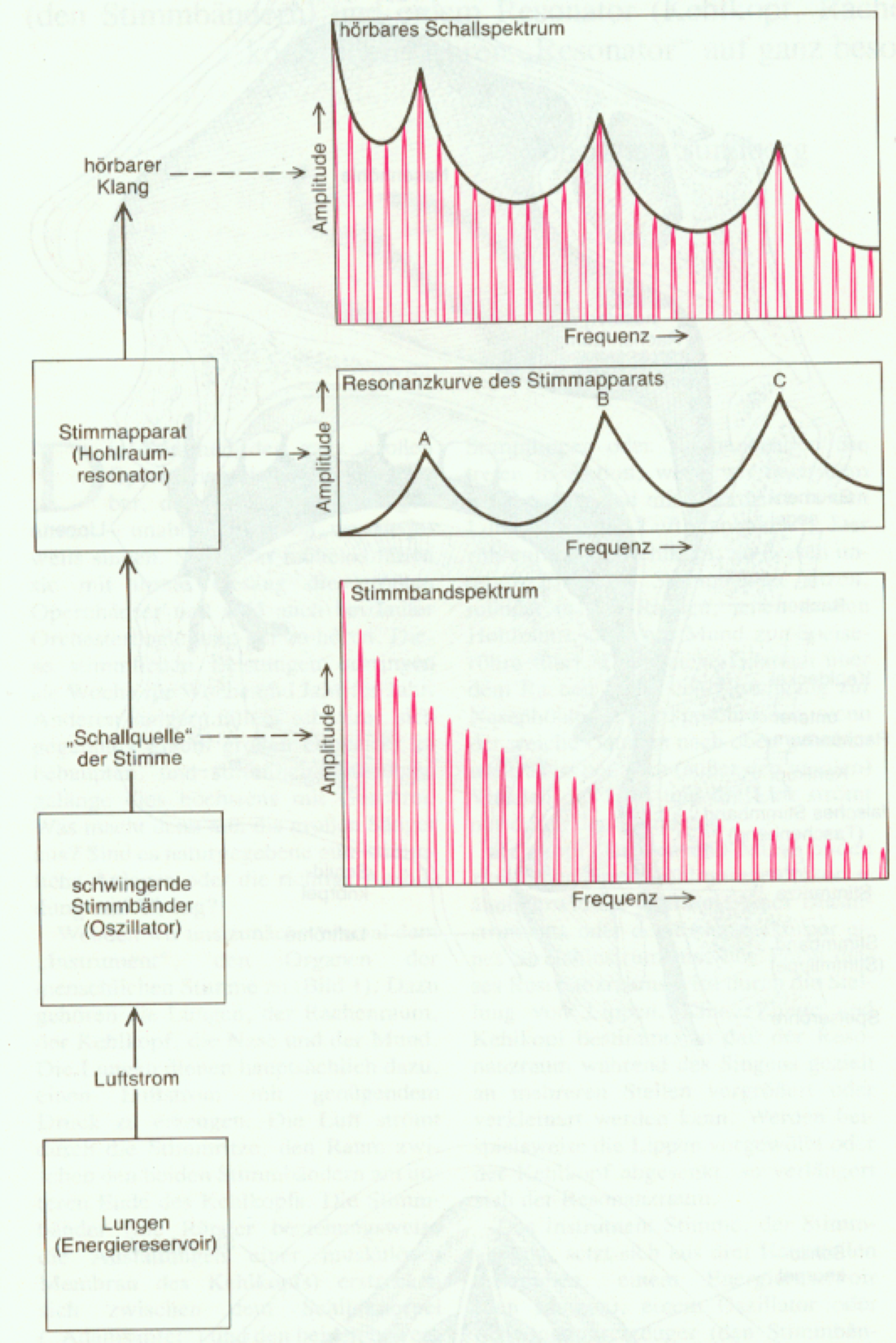 VIII.3 Singer‘s Gestural Body
Matt Rahaim (U of M), Marc Leman (U of Ghent)
VIII.3.1 Matt Rahaim: Singer‘s Gestural Body
in Hindustani Music
his book 

Musicking Bodies: Gesture and Voice in Hindustani Music

see also Chapter 85 in The Topos of Music.
Mariah Carey Vision of Love (1990)
	Youtube
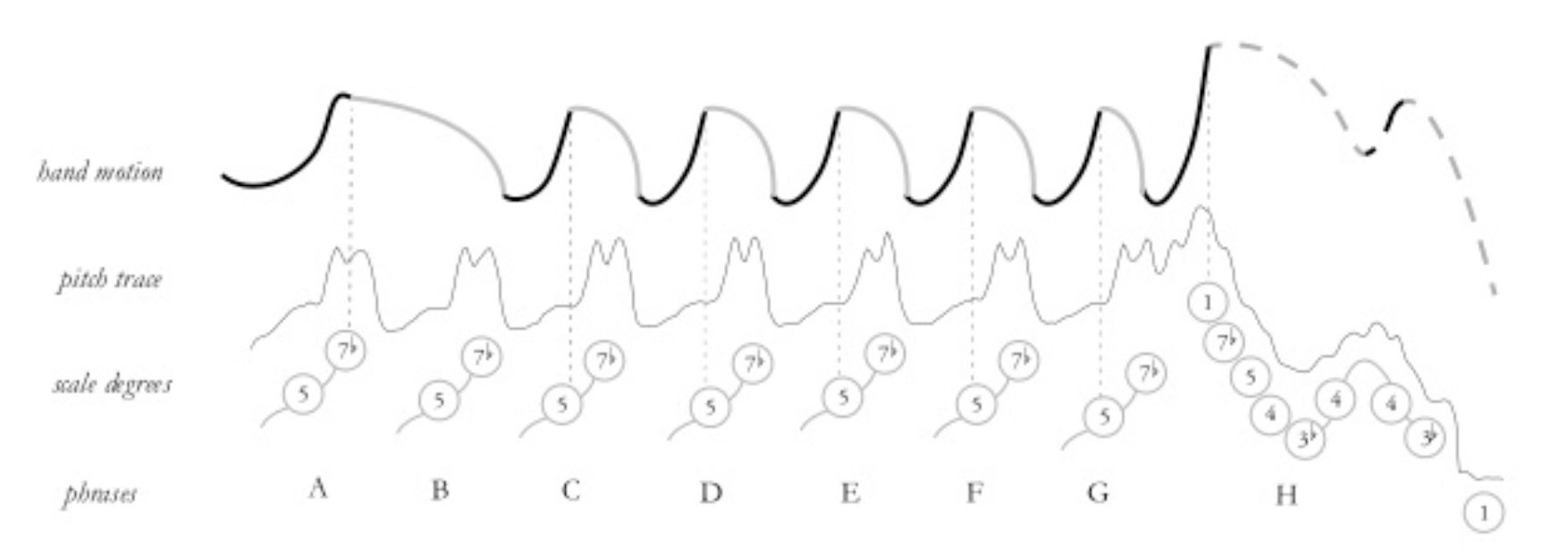 Amir Khan Raga Rageshiri, phrase 1
Youtube for another Raga by Amir Khan
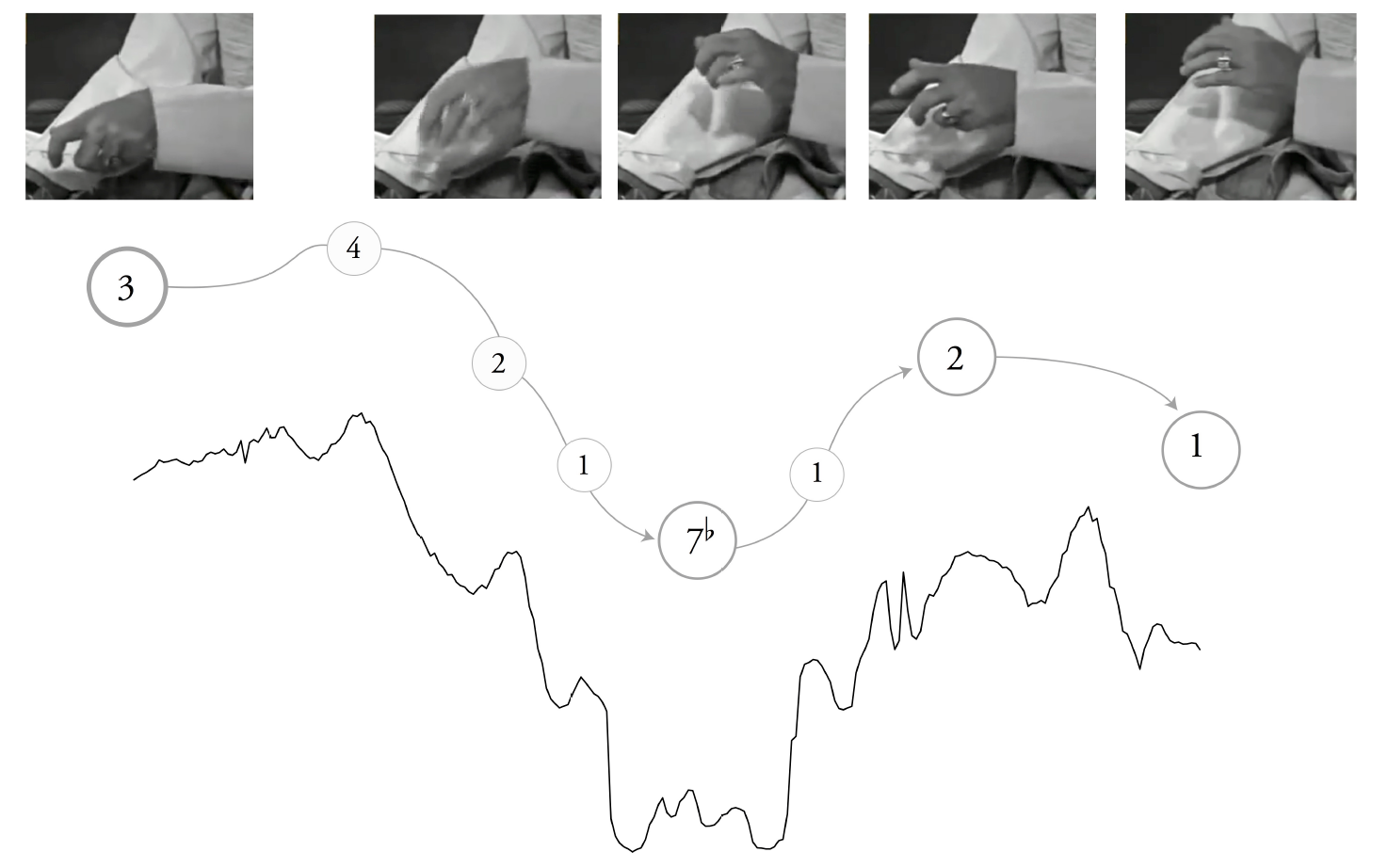 The melody and the hands move in different and 
autonomous ways.
VIII.3.2 There is an ontological interpretation of the Raga singing artist‘s gestures: the singing body. 
This is shared by Rhaim and Leman, and it claims that the singer creates a new „body“, which is neither the physical body, nor the body of instruments.
The singing body in Cartesian terms is neither res cogitans nor res extensa.
It is neither subjective, nor objective.
In linguistics, the second person has become a subject of research:
I, We			subject
You			???
He, she, it, they	object
In linguistics, the second person has become a subject of research:
Dialogical dimension:
Martin Buber was an Austrian-born philosopher best known for his philosophy of dialogue, a religious existentialism centered on the distinction between the I-Thou relationship and the I-It relationship. Ich und Du (1923)
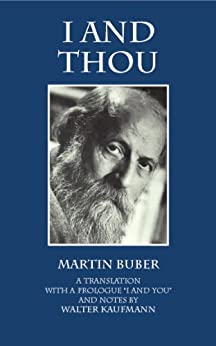 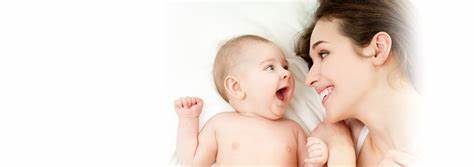 Mother and child


love



opposition to idealistic ego-philosophy
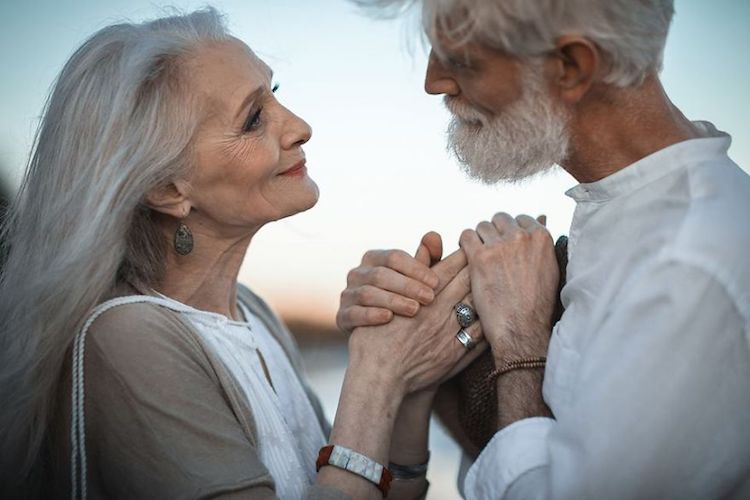 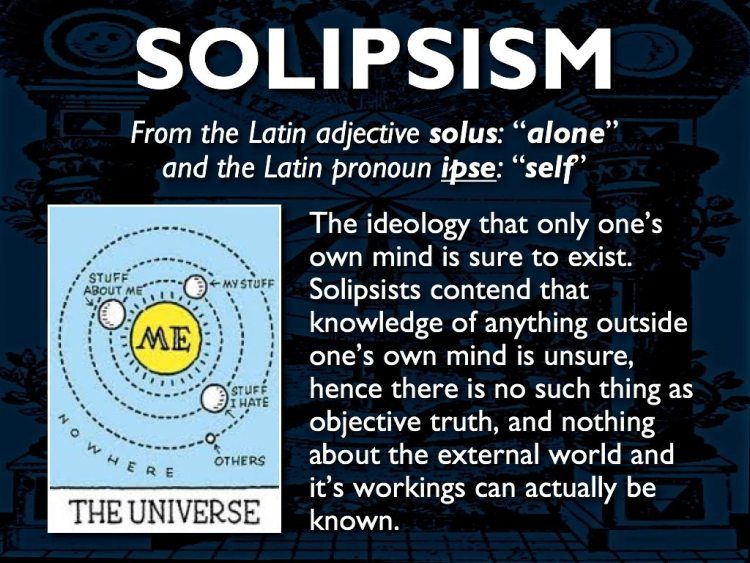 The singing body. 
This is a gestural existence of dialogical type a „thou“ (you)
It is neither subjective, nor objective.
Question: 
Is gesturality sharing a dialogical ontology?
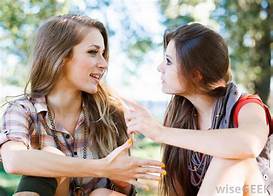